1
Objectives
To understand how to appropriately use forensic science tools.
To understand how to take accurate measurements with forensic science tools.
2
Main Menu
Evidence Collection Tools

Evidence Analysis Tools
Using a Microscope Video Segment

Evidence Preservation Tools
3
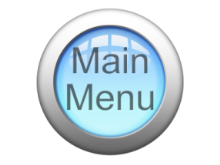 4
Tools in Forensic Science
Are used to:
collect evidence from a crime scene 
analyze evidence in forensic science labs
store and preserve evidence
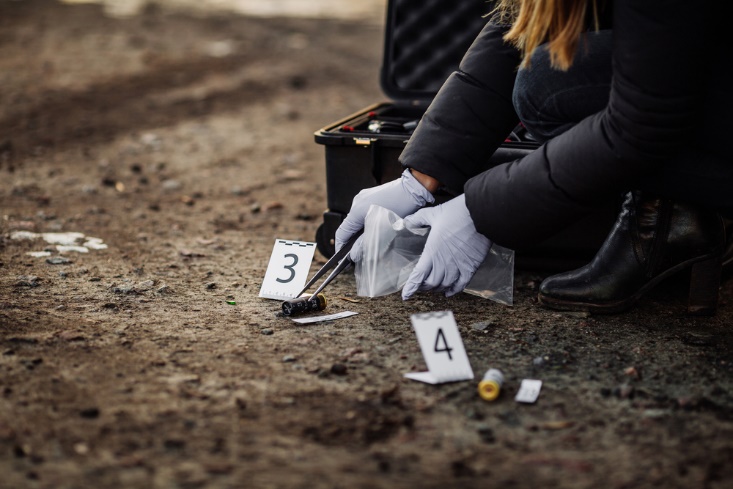 5
Evidence Collection Tools
Include equipment used to secure the crime scene such as:
crime scene barricade tape
personal protective equipment 
evidence markers
crime scene lights
crime scene                                       documentation
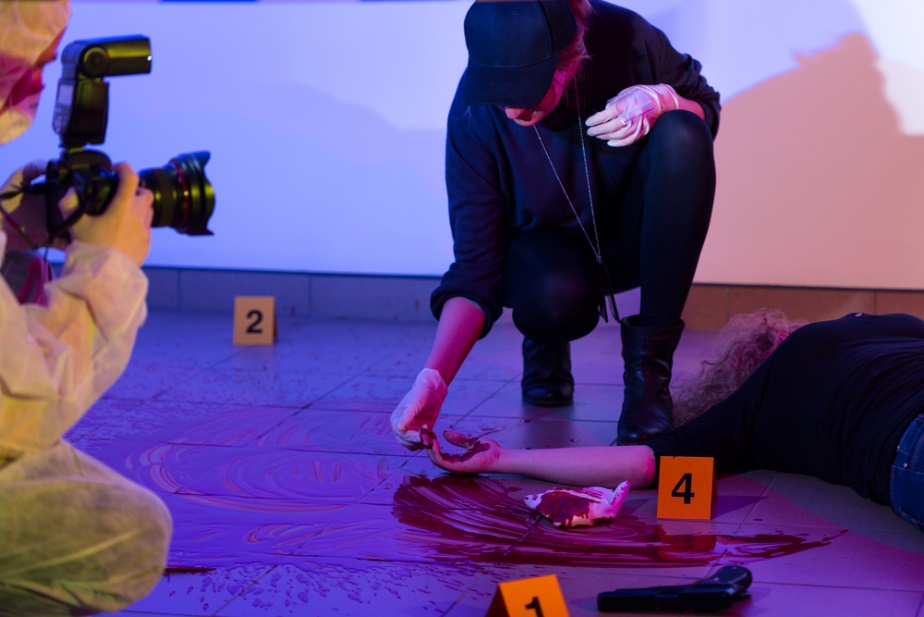 6
Barricade Tape
Is yellow tape used to mark off crime scene areas
Is used to keep unauthorized individuals from entering the crime scene and potentially harming evidence
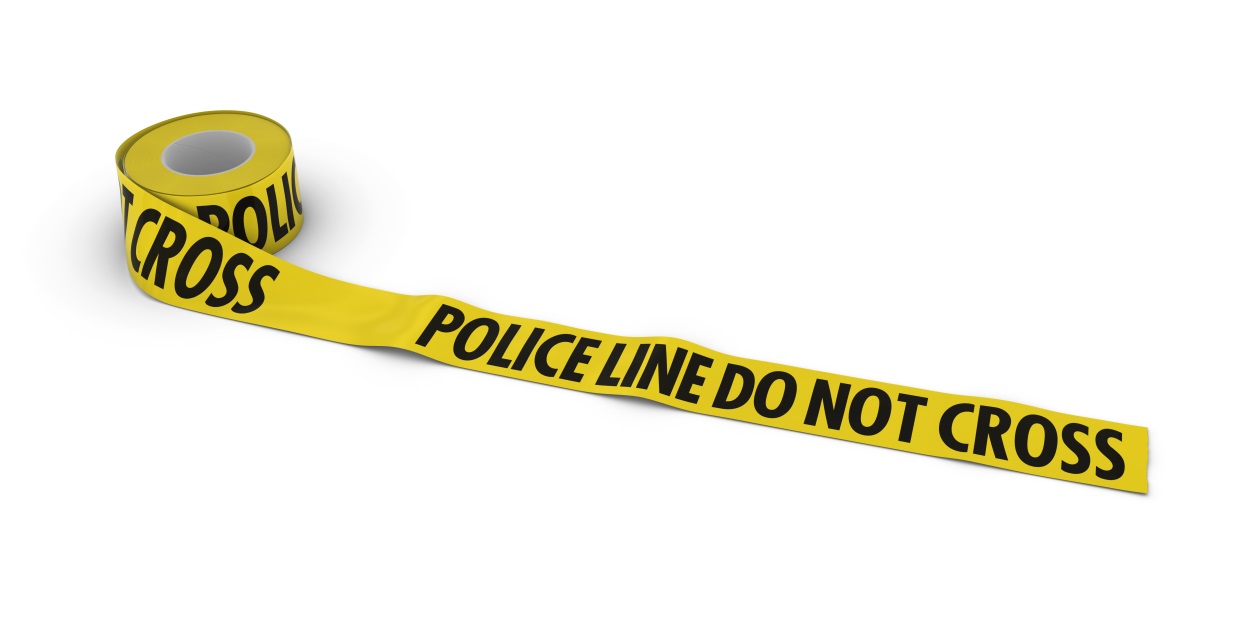 7
Personal Protective Equipment
Provides a barrier to keep biological or chemical hazards from contacting the skin or eyes
Prevents contamination of the crime scene
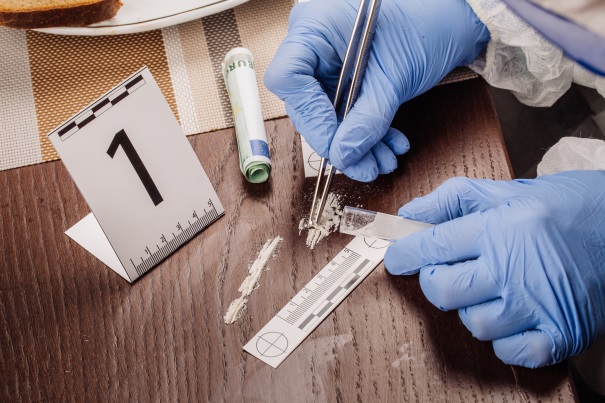 8
Personal Protective Equipment
Includes:
disposable gloves
masks
booties
hair covering
hair nets
hats
overalls 
eye protection 
glasses
goggles
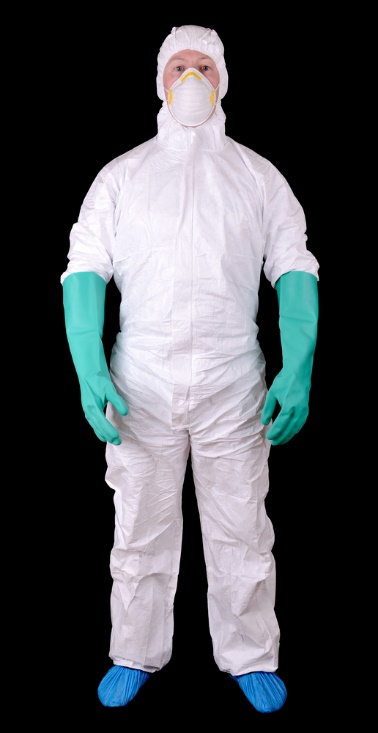 9
Evidence Markers
Are numbered or lettered markers placed next to each piece of evidence at the crime scene 
Are used to keep organized identification records of evidence when photographing
Include markers in the form of:
small A-frame tents 
cones
flat L-shaped pieces of plastic
flags
adhesive number sheets
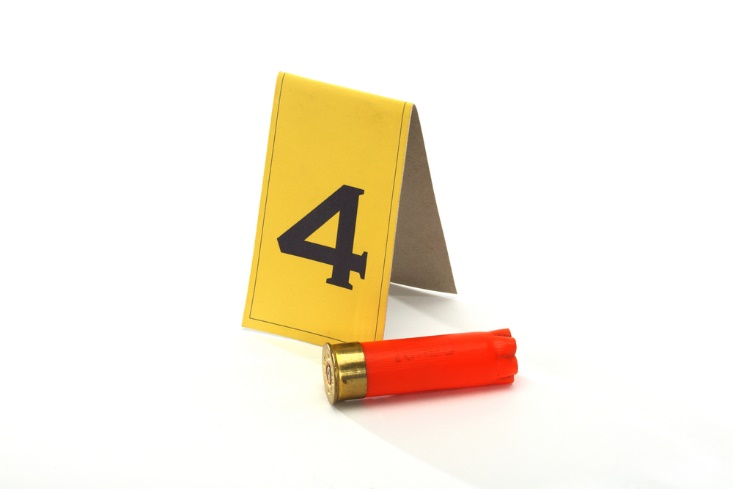 10
Crime Scene Lighting
Is used when searching crime scenes in dimly lit places or at night
Includes light sources such as:
flashlights
glow sticks
tall standing lights 
evidence marker illuminators 
small lights placed under evidence cones or tents for easy visibility
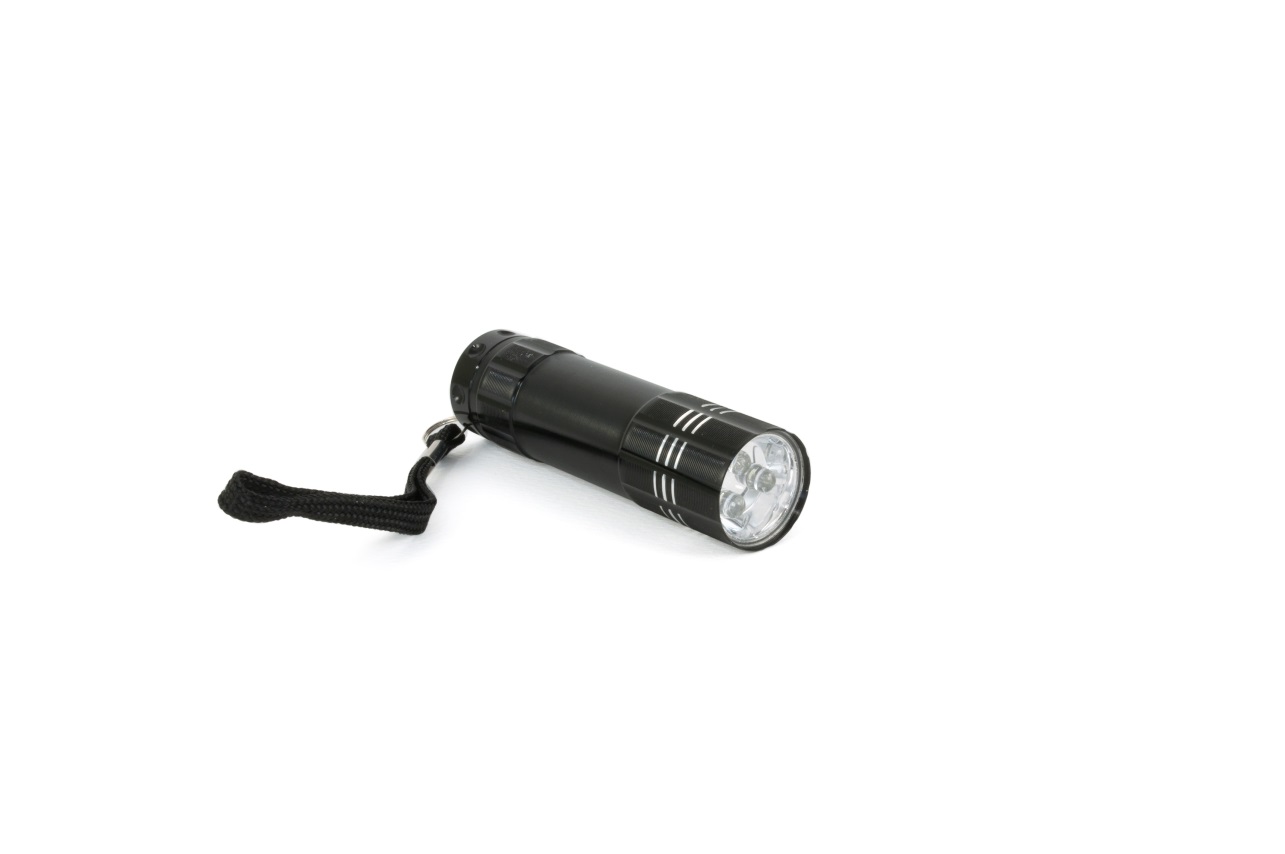 11
Crime Scene Documentation Tools
Are used to record as many details as possible regarding the crime scene and evidence 
Includes items such as:
notebooks and writing utensils 
cameras
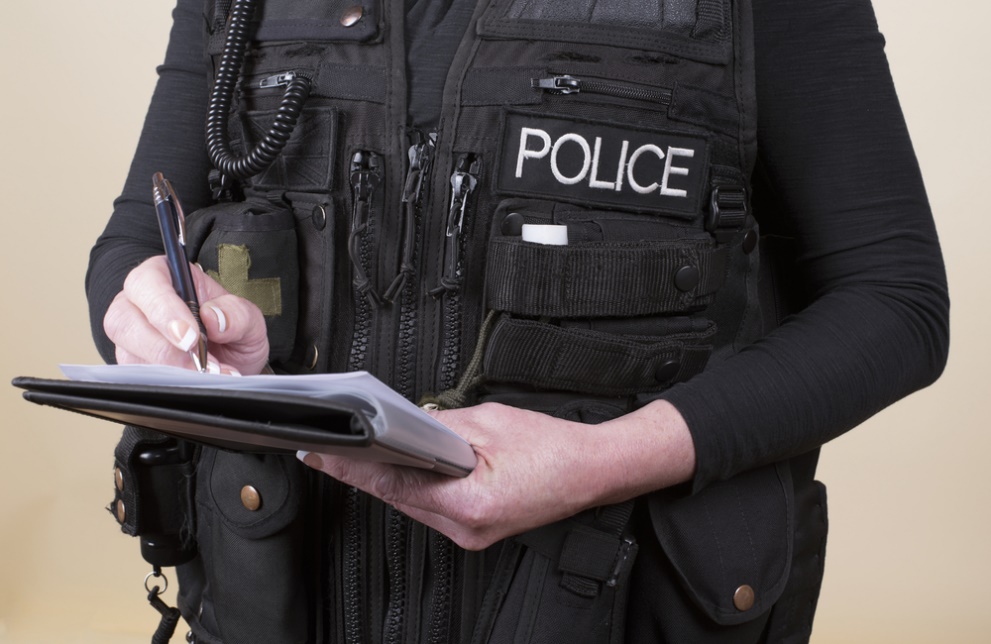 12
Notebooks & Writing Utensils
Are used to take handwritten notes 
notetaking should begin immediately when arriving on a crime scene 
Should be used to record information such as:
date and time 
victim and witness statements 
general description of the scene
crime scene sketches
evidence chain of custody
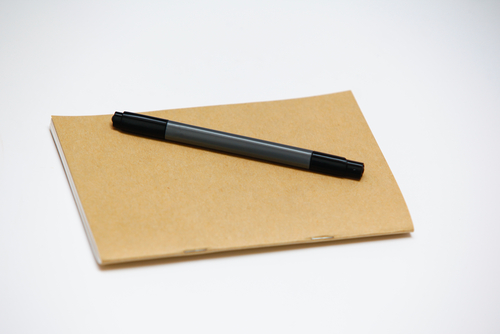 13
Cameras
Are handled devices used to record visual images
Are used to record:
the crime scene before evidence is removed
evidence found at the crime scene
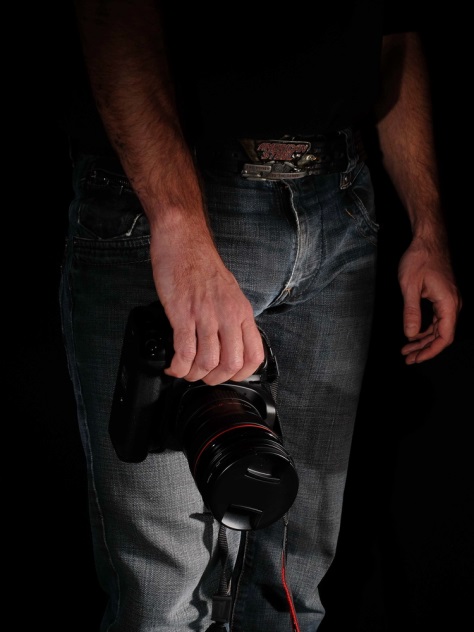 14
Cameras
Includes: 
photography:
still images useful for                                        comparing evidence found                                      at the crime scene to                                                    possible suspect evidence 
used to take pictures of objects with rulers to show actual size
video cameras 
moving visual images 
shows the structure of the crime scene
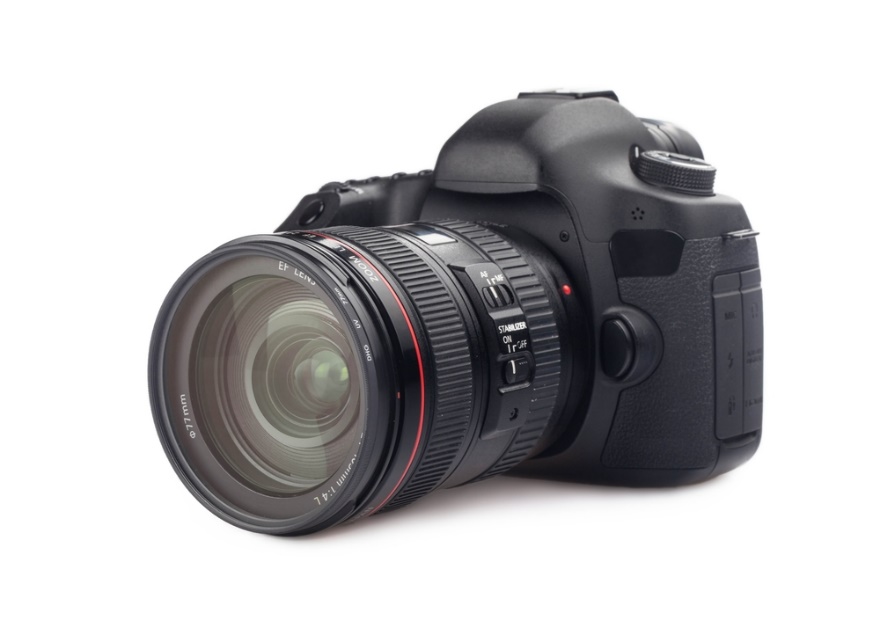 15
Evidence Collection Tools
Are used to collect evidence from a crime scene 
Include:
scalpels  
forceps, tweezers and needle nose pliers 
vacuum cleaners with special filters
tape
combs
brushes 
fingerprint powders
magnifying glass
16
Evidence Collection Tools
Include:
sterile cloth swabs
UV light 
smear slides
scissors 
shovel 
sifting screen 
metal detectors 
molds
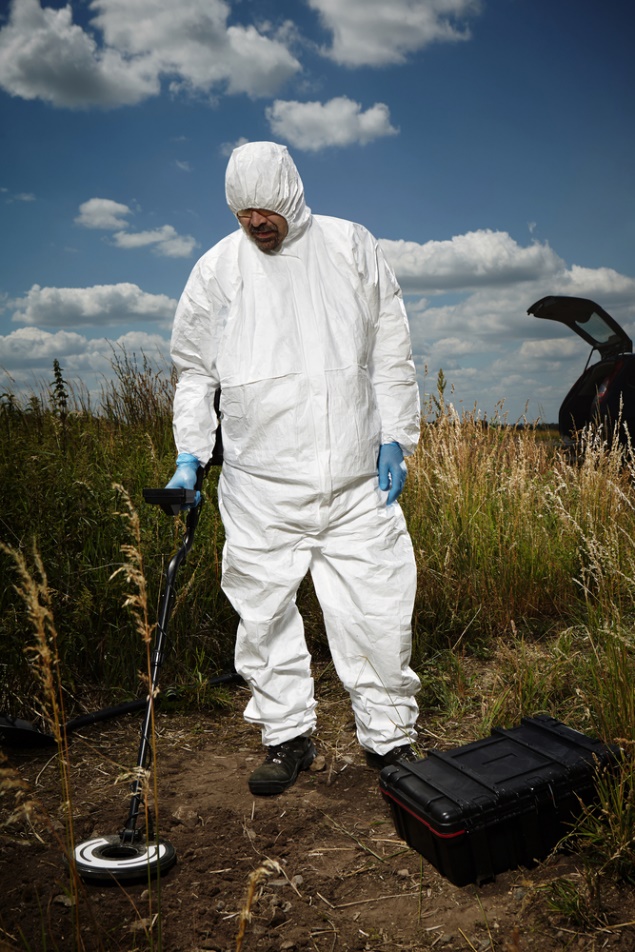 17
Scalpels
Are knives with a small flat blade at the end of a handle 
Are used to collect evidence at crime scenes by: 
scraping objects from flat surfaces 
cutting around objects containing evidence
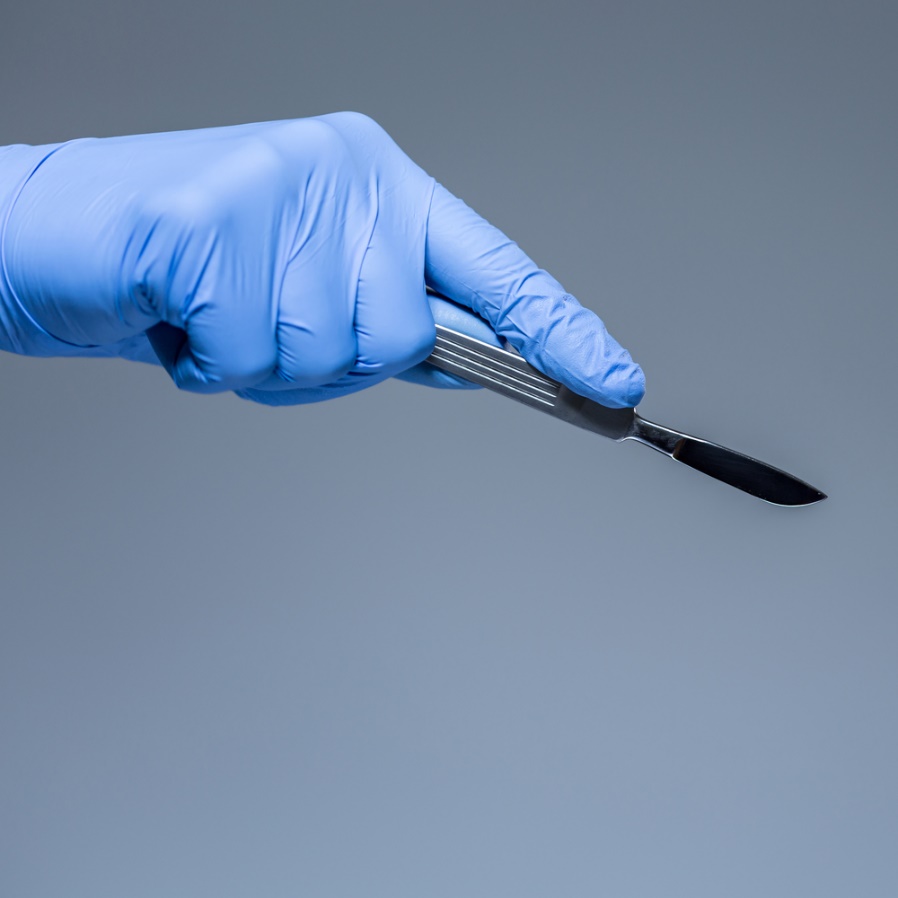 18
Scalpels
Are used to collect evidence including:
trace evidence 
bodily fluids 
Should be used with caution because of the sharp tip
Should be sterile before use
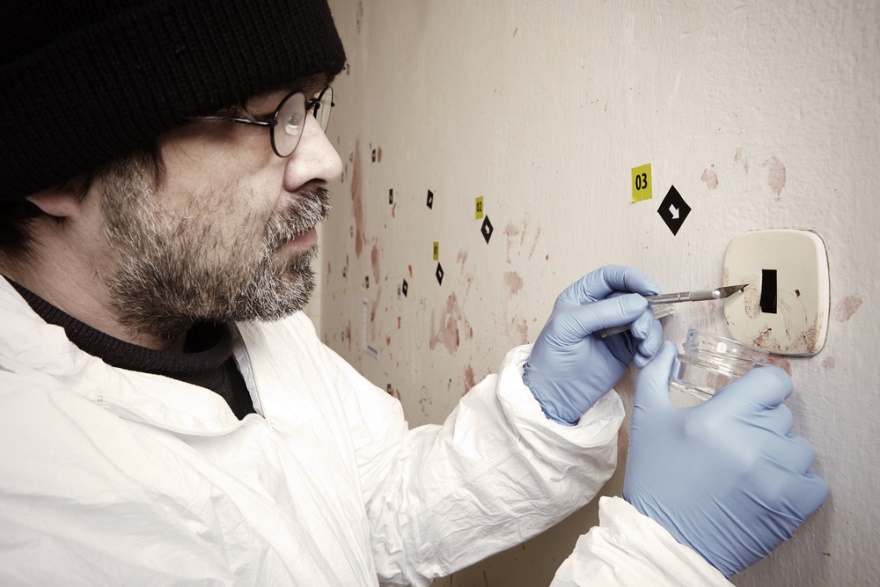 19
Forceps, Tweezers & Needle Nose Pliers
Are tools consisting of two prongs with small pointed ends which are pressed together to pick small pieces of evidence off an object
Are used to collect evidence such as
trace evidence
ballistic evidence 
Should be sterile before use
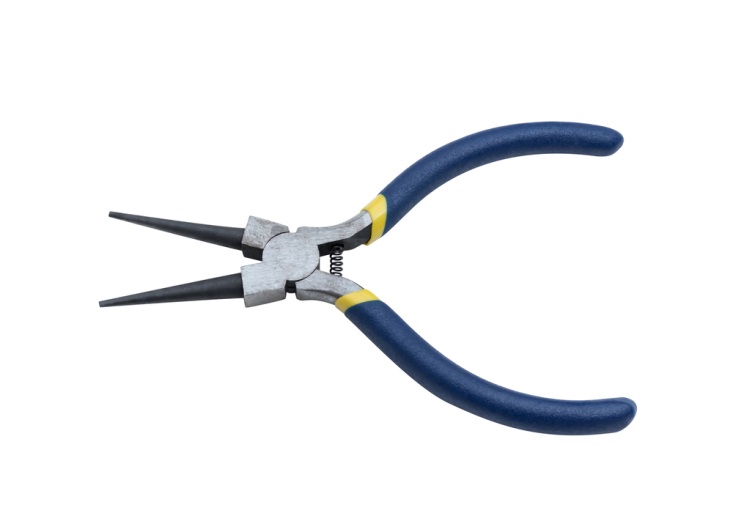 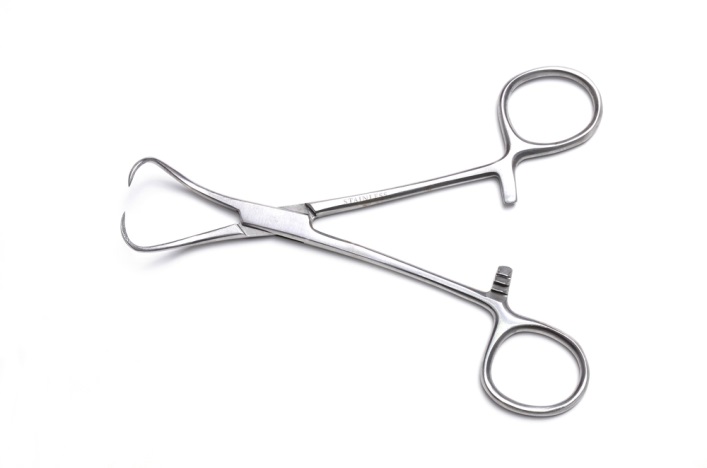 20
Vacuum Cleaners With Special Filters
Use filter traps to collect very small evidence
Are used to pick up several items at once 
Consists of removable filters which are placed in evidence bags and transferred to forensic science labs
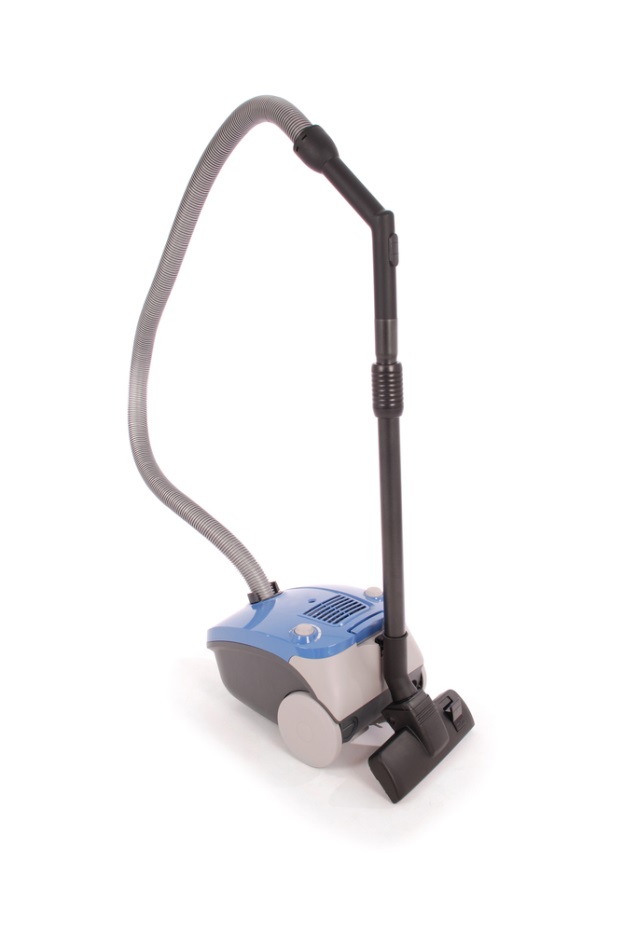 21
Vacuum Cleaners With Special Filters
Should be used to collect possible evidence in areas such as:
furniture cushions 
carpets
car interiors
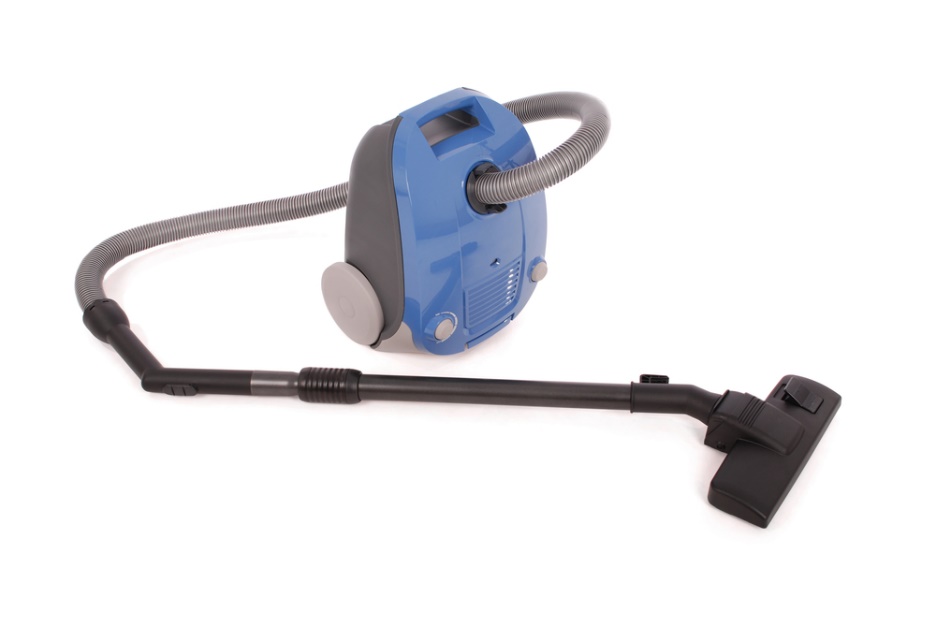 22
Tape
Is plastic adhesive strips used to lift evidence from an object
Should be pressed down on the surface containing evidence and lifted to immediately be placed on a backing card
prevents foreign items sticking to tape with evidence samples
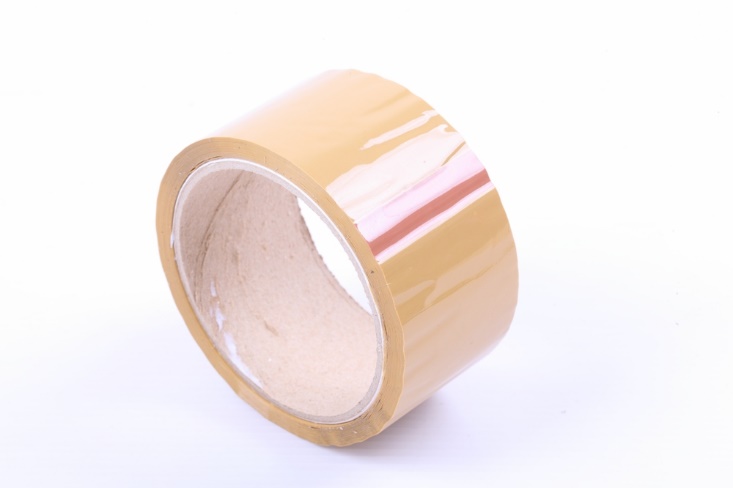 23
Tape
Is used to collect evidence such as:
trace evidence 
ballistics
bodily fluids
fingerprints
Should be used                                        wearing gloves
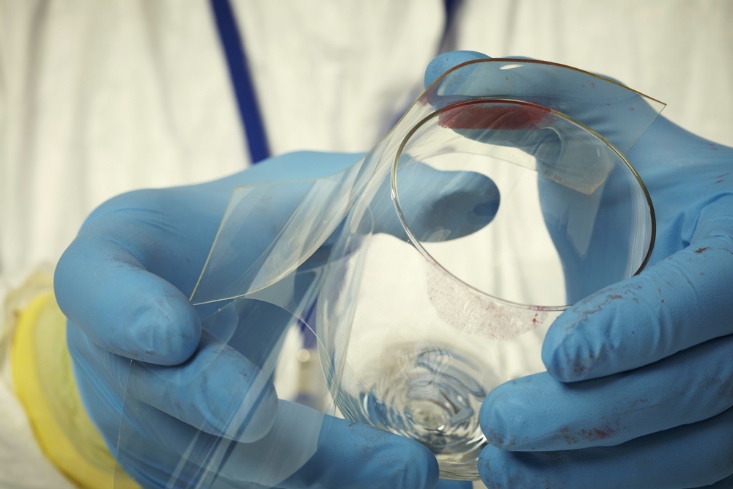 24
Combs
Are flat strips of narrow teeth used collect evidence from a persons hair including foreign objects deposited by an assailant such as:
hair
dandruff 
fibers
DNA
bodily fluids
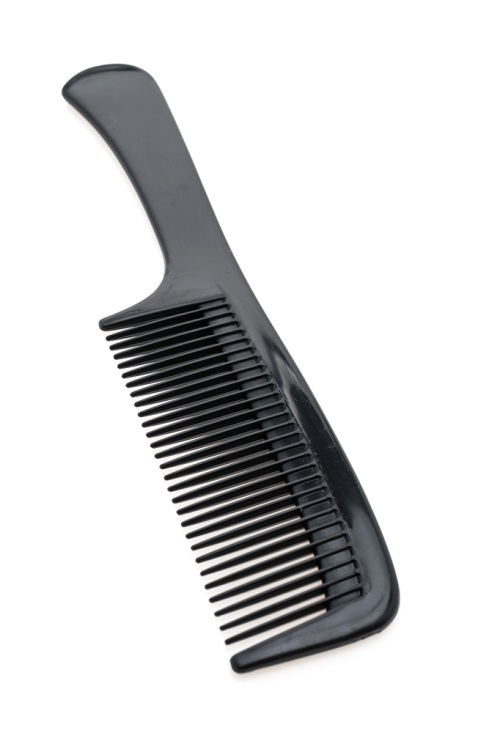 25
Brushes
Are bristles of hair or wire set in bundles 
Are used to:
clean or dust off evidence
gently remove dirt from around a buried object 
gently apply powder on surfaces to identify fingerprints 
transfer trace evidence samples
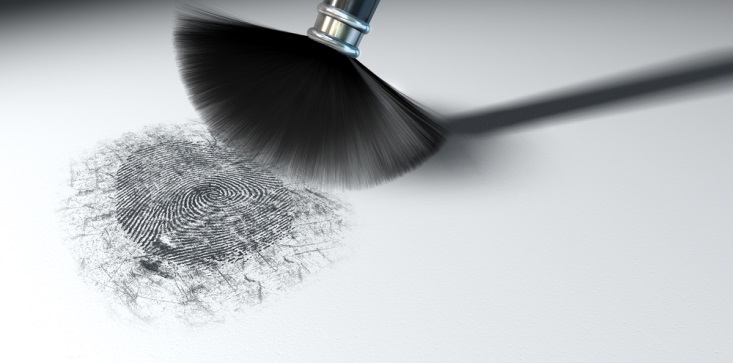 26
Fingerprint Powders
Are very fine, dry particles used to find latent fingerprints by dusting over objects with brushes
Adhere to moisture found in latent prints and illuminate them making them visible
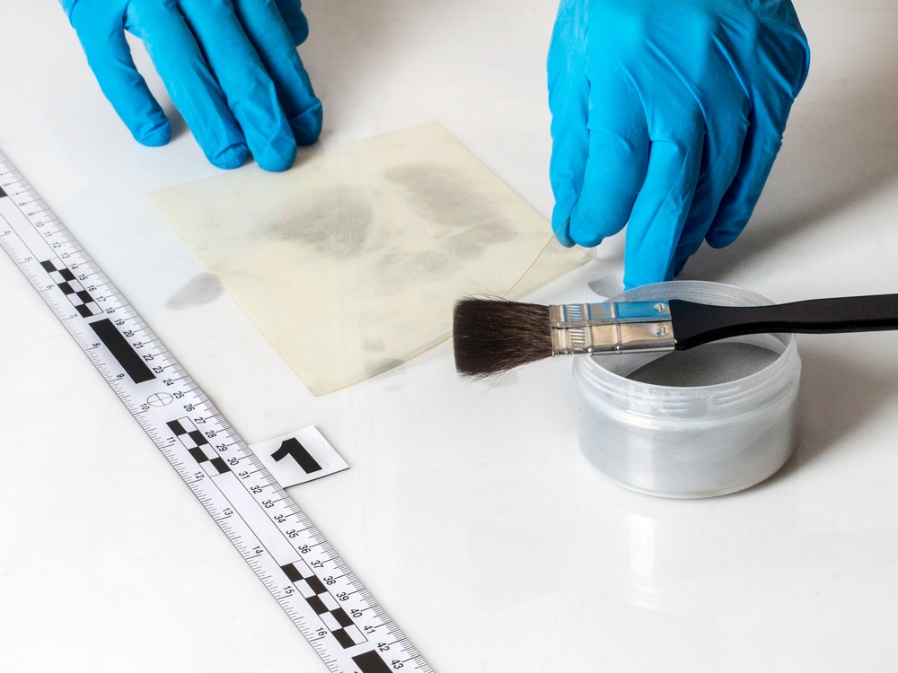 27
Magnifying Glass
Is a handheld lens set in a frame which  produces an enlarged image of an object when looked through 
Is used in crime scene investigation to find small pieces of evidence
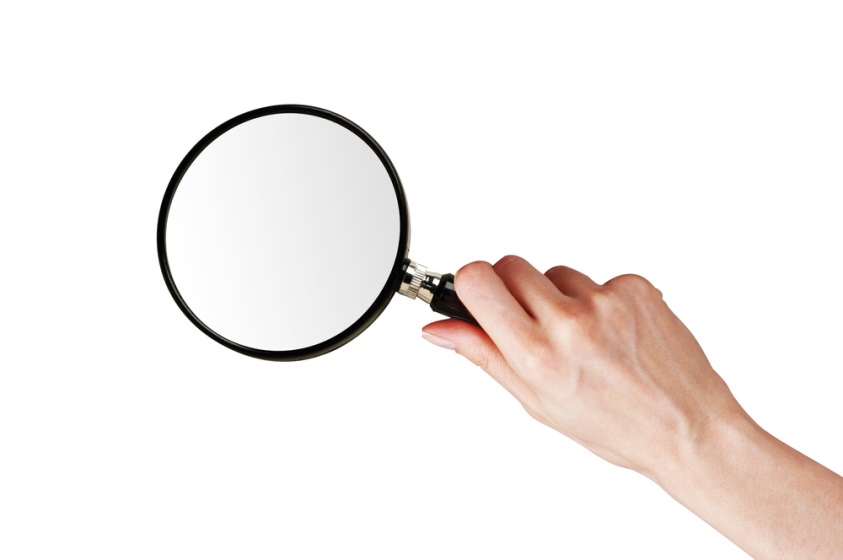 28
Sterile Cloth Swabs
Are small pieces of absorbent material attached at the end of a stick 
Are pressed or rubbed against an object containing evidence to collect it
Are used to collect evidence including:
trace evidence
bodily fluids
ballistic evidence
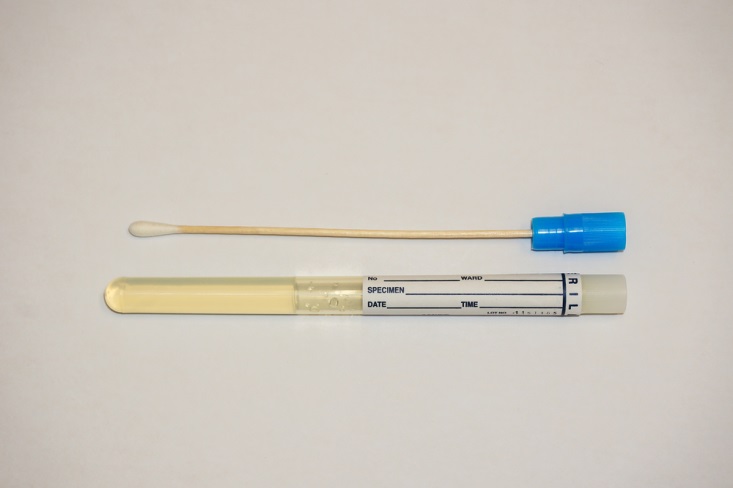 29
UV Light
Is an invisible form of                                  electromagnetic                                radiation which carries                                      more energy than                                     regular light
Helps identify fluids not visible to the naked eye by creating a fluorescent illumination
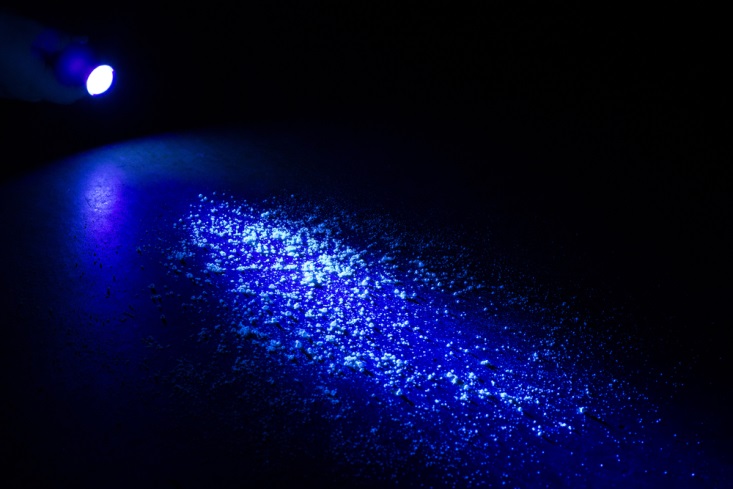 Fluorescent: strikingly bright, vivid or glowing
30
Smear Slides
Are flat rectangular pieces of glass used to hold evidence 
Secures evidence with a plastic slip over the top
Should be labeled 
Can be used to collect evidence such as:
hair 
bodily fluids 
trace evidence
Should be handled wearing gloves
31
Scissors
Are a cutting instrument consisting of two blades and a ring shaped handle which pivots and cuts against the other 
Are used to cut out pieces of an object containing bodily fluid samples or gunshot residue without damaging the sample
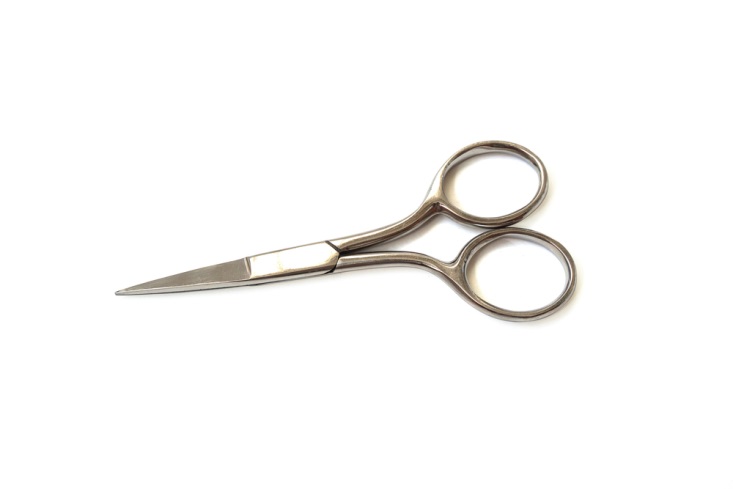 32
Shovel
Is a digging instrument with a broad blade or scoop at the end of a handle
Is used to unearth evidence which has been buried
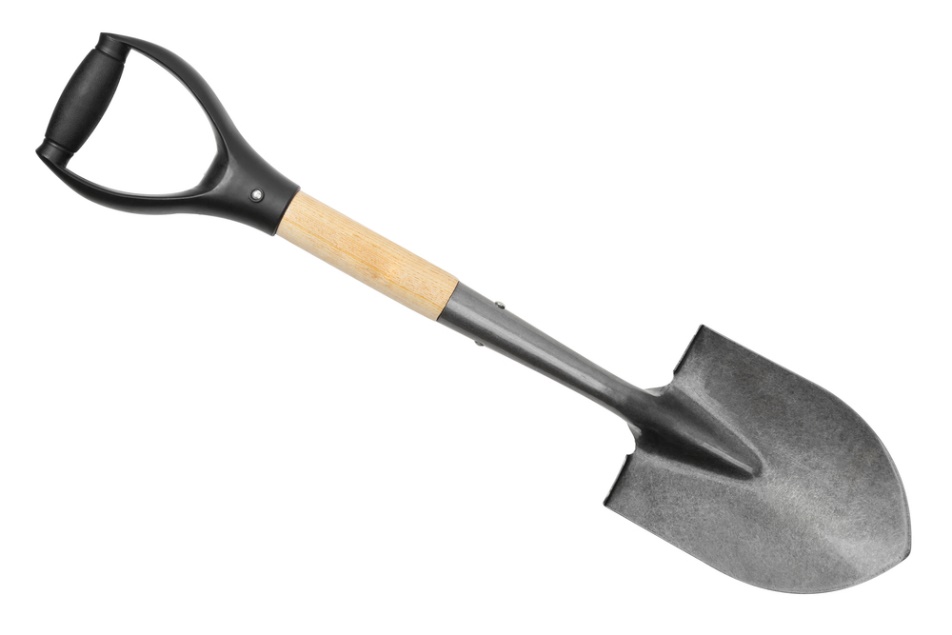 33
Sifting Screen
Is a wire screen set in a frame 
Is used to filter evidence from dirt
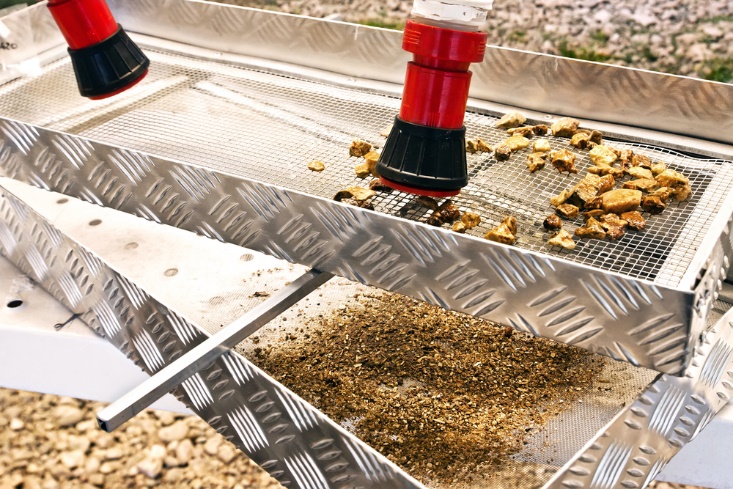 34
Metal Detectors
Are electronic devices used to detect metal objects by sweeping the device over an object or the ground
Are used to locate evidence containing metal which has been hidden or buried
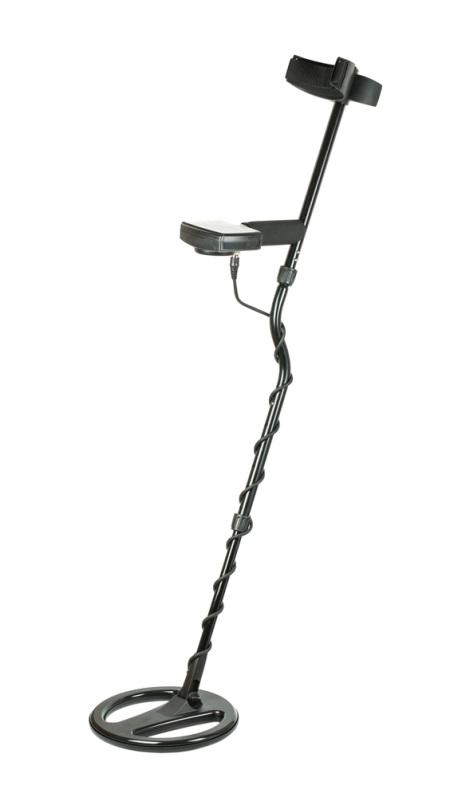 35
Molds
Are hollow frames which hold a particular shape
Are used to collect impression evidence such as:
footprints 
tire tracks
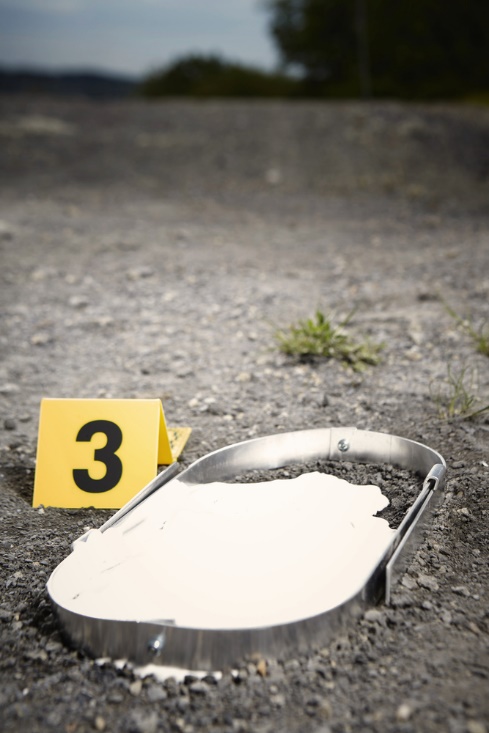 36
Molds
Include:
3-D 
a substance is poured into the impression, hardened and then removed, providing a cast of the print 
2-D 
an adhesive strip is placed over the impression left at the crime scene and lifted off to create a 2-D print of the pattern
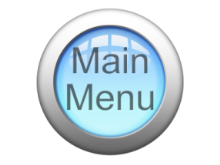 37
38
Evidence Analysis Tools
Include:
microscopes
macrophotography
gel electrophoresis                                 apparatuses
gas chromatographers
spectroscopes
mass spectrometers
toxicology 
vacuum metal deposition
x-ray machines
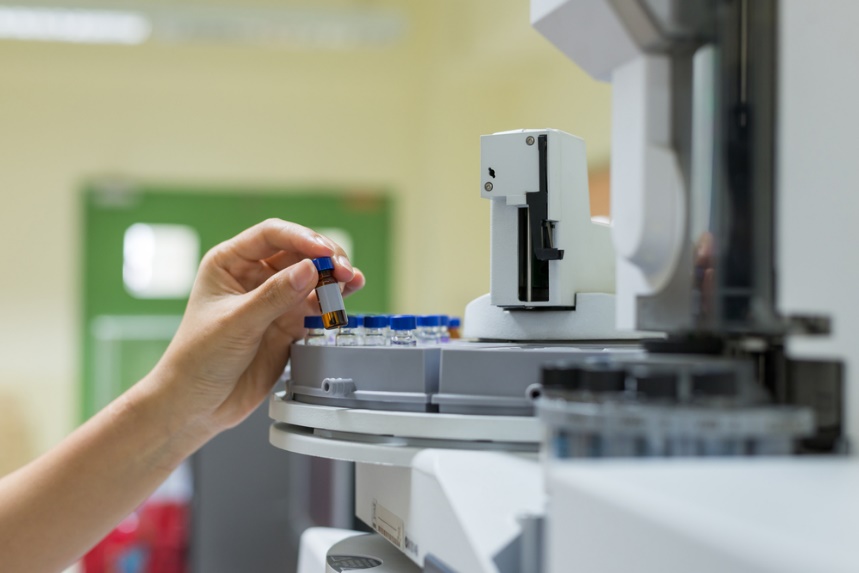 39
Evidence Analysis Tools
Includes:
trajectory analysis software
computer software
measurement tools 
hot plates
prepared slides 
stereoscopes
micropipettes
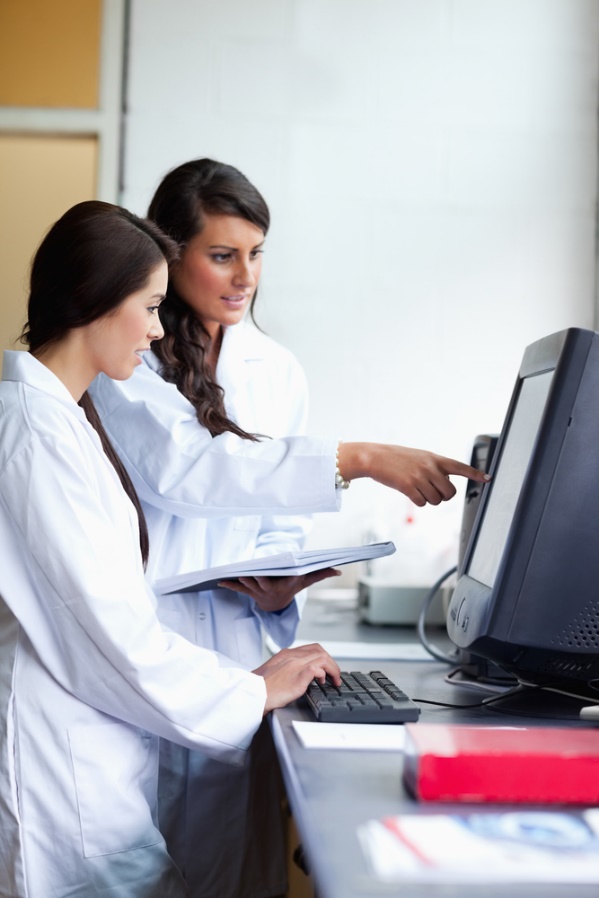 40
Microscopes
Are optical instruments used for viewing very small objects
Include types such as:
stereomicroscope
compound microscope
polarizing light                                    microscope
comparison                                            microscope 
scanning electron                                      microscopes
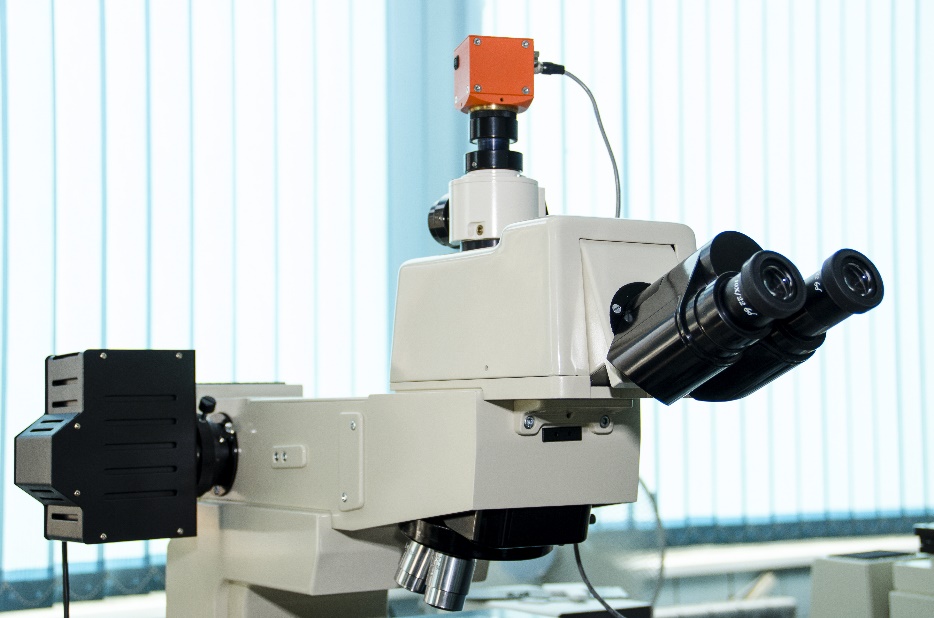 41
Stereomicroscopes
Are a binocular microscope which provides a relatively low-power view of the subject
Feature a set of optics for each eye which provide views at slightly different angles producing a 3-D visualization 
Are used to:
study the surface of solid specimens
magnify objects during dissection or surgery
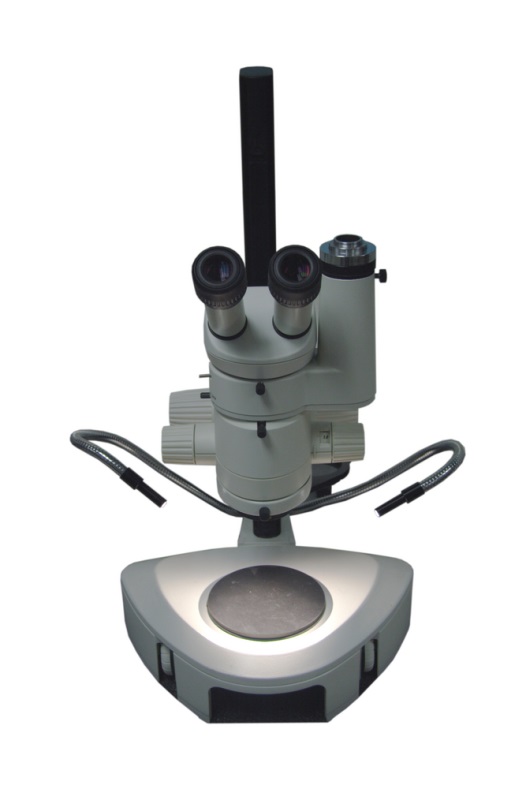 42
Compound Microscopes
Are microscopes with a two lens systems and an eyepiece, mounted in a tube which produces very high magnification
Consist of a rotary lens piece used for adjusting magnification 
Are used to:
analyze micro-organisms
analyze cells and tissue
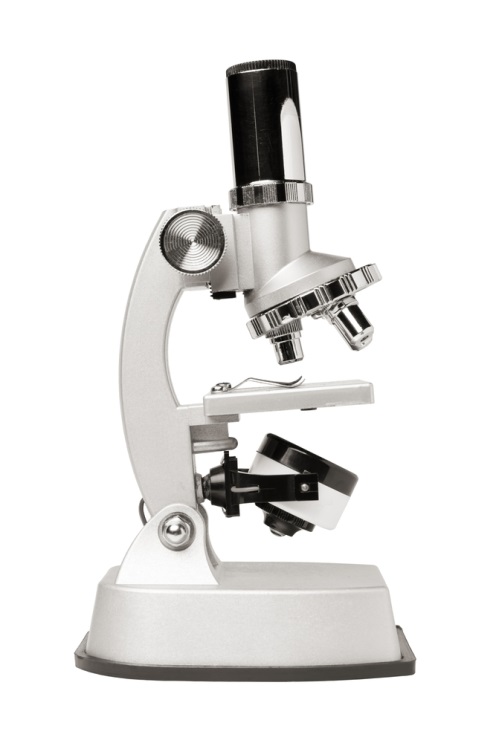 43
Polarized Light Microscopes
Produce a centralized light source focused on the item 
Are designed to observe and photograph specimens which are visible primarily due to their optically anisotropic character
Consists of:
polarizer
positioned in the light path  
analyzer 
positioned in the optical pathway
Anisotropic: exhibiting properties with different values when measured in different directions
44
Comparison Microscopes
Are used to compare items side-by-side
Consist of two compound microscopes which display both items at once 
Avoid the observer having to rely on memory when comparing two objects 
Are used to study known samples against evidence collected at a crime scene
45
Scanning Electron Microscopes
Are high resolution microscopes which allows small items to be viewed in great detail
Use a beam of electrons reflected on an object to form an image 
Allow more of a item to be focused on at a time
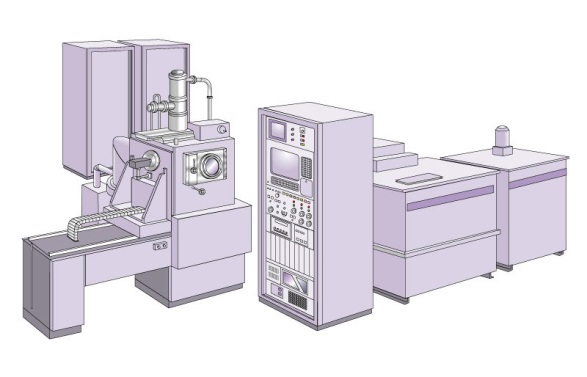 46
Macrophotography
Is extreme close-up photography used to document very small pieces of evidence 
Captures photos with emphasis on detail which can help forensic scientists analyze evidence such as:
victim or suspect’s hair left on an object 
small particles of drugs found at the crime scene
tool marks on a keyhole used in forced entry 
Requires special lens and camera settings
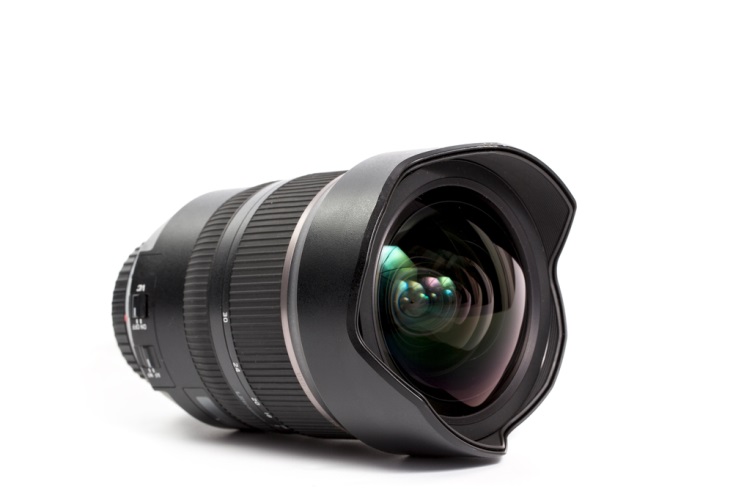 47
Gel Electrophoresis Apparatuses
Places biological samples in a gel and uses negative and positive charges to separate DNA molecules according to size 
Allows forensic scientists to analyze DNA structures 
genetic information within cells
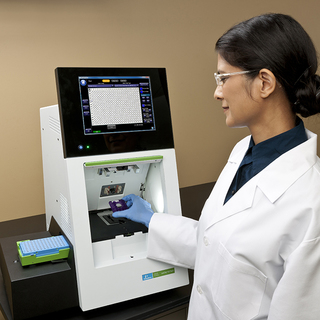 48
Gas Chromatographers
Are used to separate various elements of a compound by observing how they react with a specific solvent 
once the components are separated they can be easily analyzed 
Are used to identify:
alcohol or drug use at time of death 
substances found at the crime scene which can be traced to a different location or suspect
chemicals used to set a fire
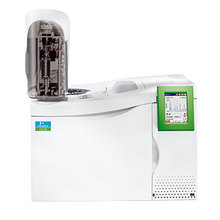 49
Spectroscopes
Are used to measure the intensity of light transmitted or emitted by particular substances allowing forensic scientist to identify the substance 
Are used to analyze:
bodily fluids 
skeletal remains 
fingerprints
drugs
chemicals
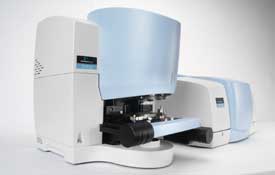 50
Mass Spectrometers
Are used to analyze a sample to determine its molecular makeup 
Allows a sciences to separate a sample into individual ions in order to determine the samples composition 
Are used to analyze extremely small pieces of evidence such as:
trace evidence 
ballistic evidence 
Are used to perform toxicology analysis
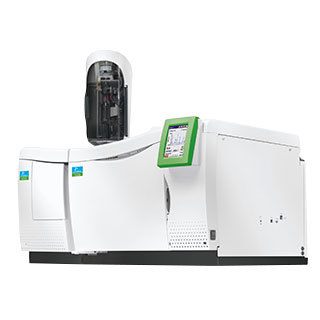 51
Toxicology
Is the study of chemical agents affect on living organisms 
Analyzes bodily fluids for the presence of:
drug use 
poisonous substances
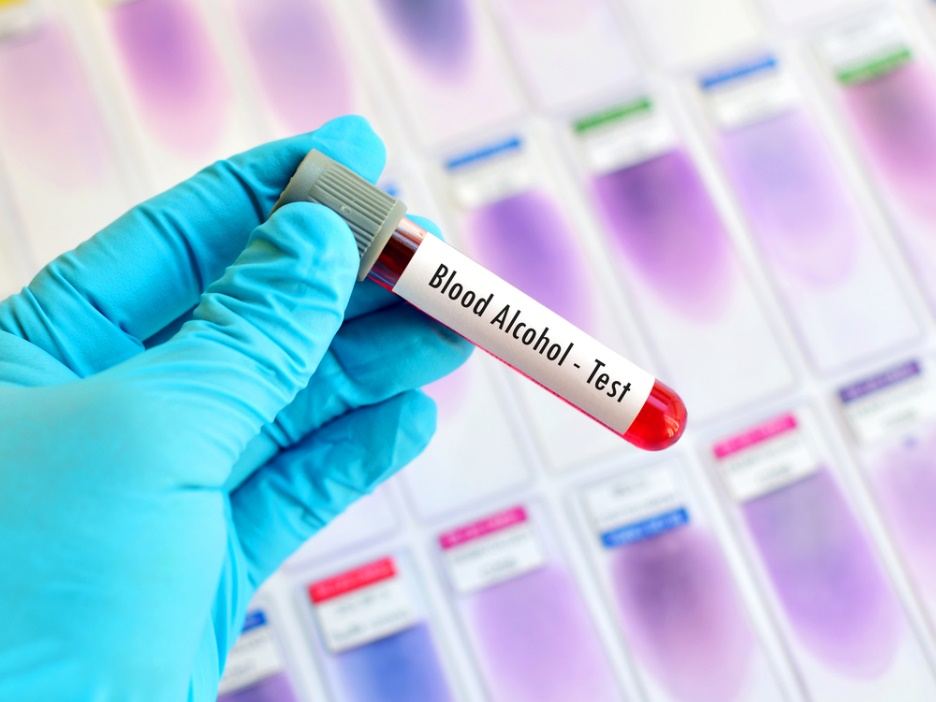 52
Vacuum Metal Deposition
Is a technique used to develop latent prints by coating evidence with a thin layer of evaporated metal film under a high vacuum 
Is used to develop prints which are damaged or found on porous surfaces
53
X-Ray Machines
Are used to photograph or create a digital image of the internal composition of a person or object 
Are used to analyze internal evidence such as:
bullets
broken bones  
bruising 
debris from weapons used to harm a person
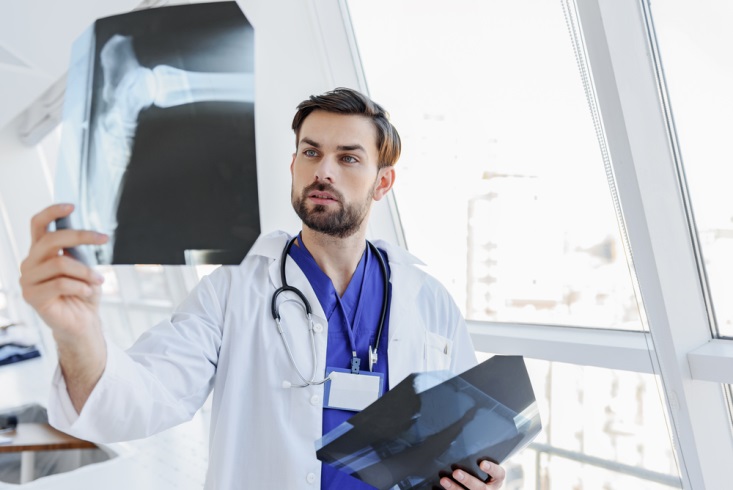 54
Trajectory Analysis Software
Uses measurements and observation to reconstruct how a shooting most likely occurred to determine the location of the shooter
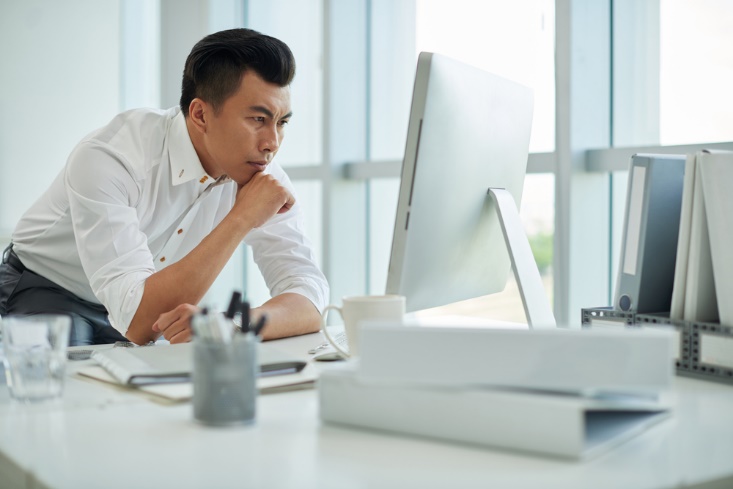 55
Computer Software
Are programs used to store                        information and create                                forensic science databases                             to easily identify:
fingerprints
DNA profiles 
ballistic evidence 
the identity of a criminal                                      through facial recognition 
footprints left at a crime scene
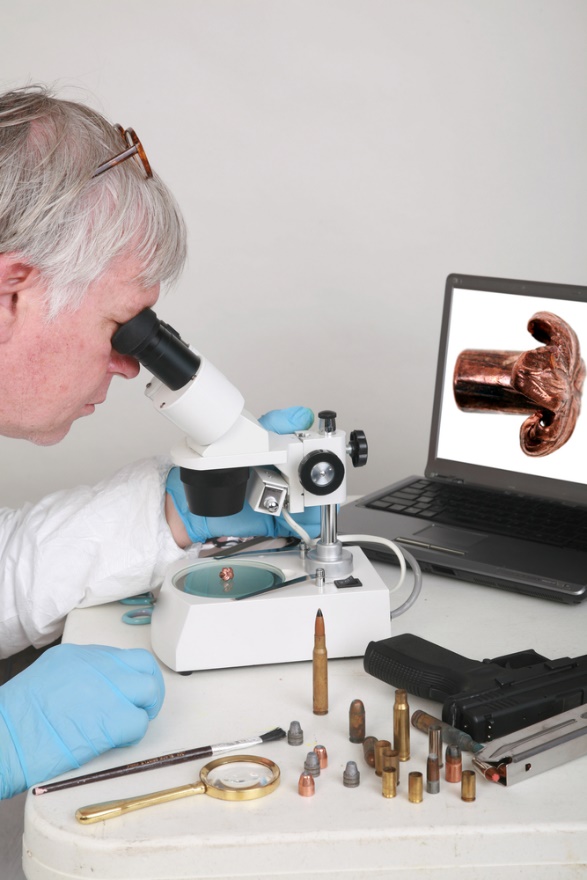 56
Measurement Tools
Include:
length measurement tools
thermometer 
timing devices
scales
calculators
lab glassware
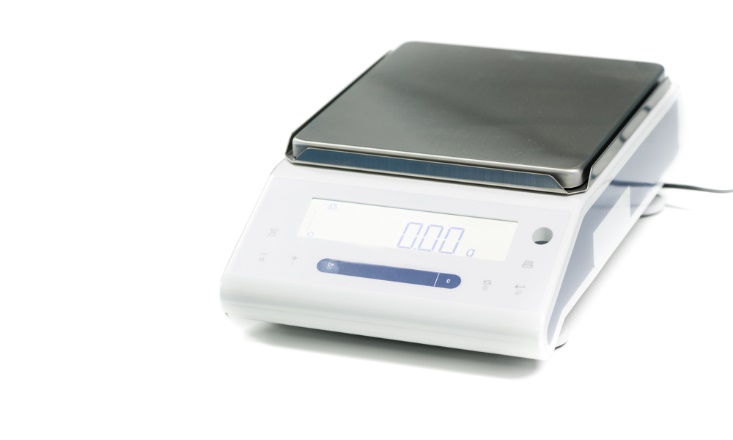 57
Length Measurement Tools
Are used to:
measure area of a crime scene to make proportional crime scene sketches 
measure various types of evidence such as:
shoeprints
gunshot distances 
blood spatter 
bones of a deceased person to determine height
Include tools such as:
meter sticks
tape measure  
measuring wheel
58
Meter Stick
Is a measuring stick one meter in length which is marked in inches, centimeters and millimeters
Is used for measuring the length of small flat pieces of evidence such as:
shoeprints
documents
handprints
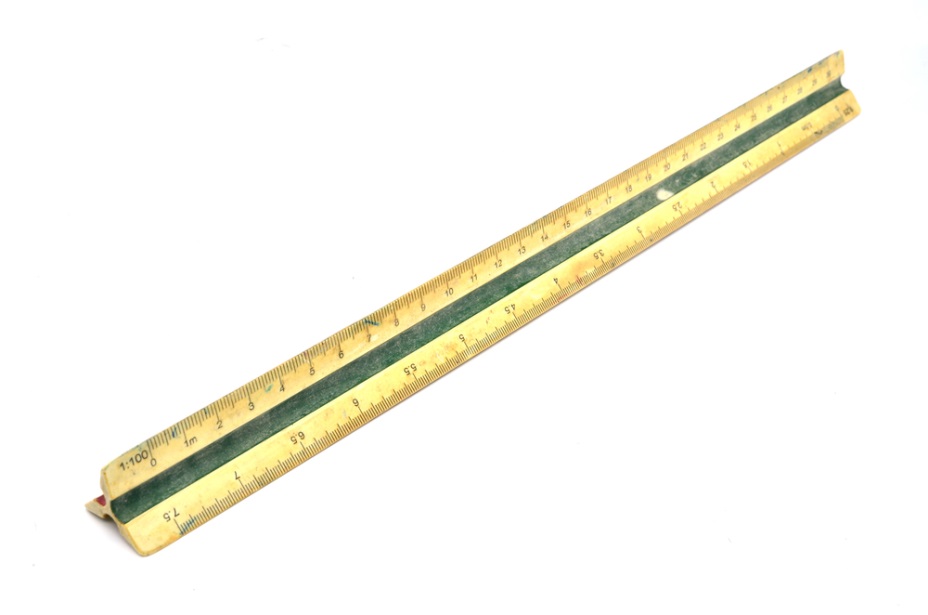 59
Tape Measure
Is a narrow strip of cloth or steel tape marked in inches or centimeters
Is used for measuring:
area of a crime scene 
large pieces of evidence
odd shaped evidence 
cloth tape measure can be wrapped around objects
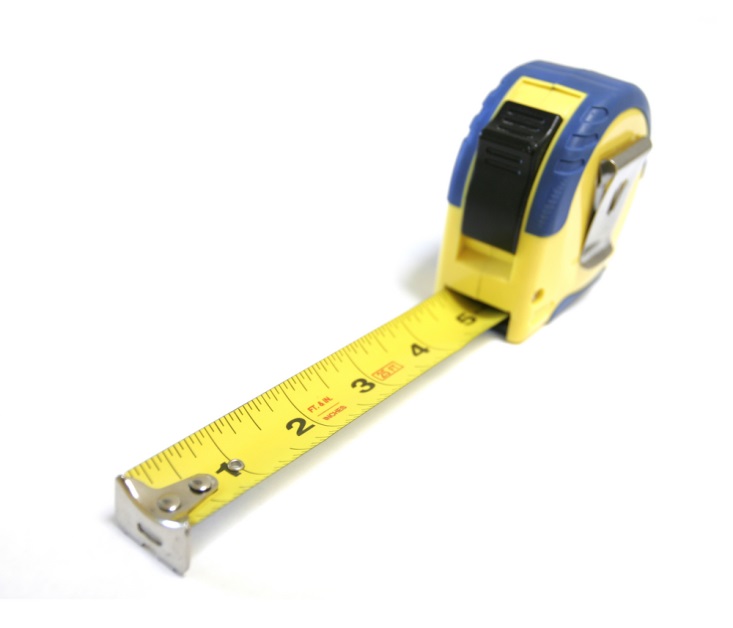 60
Measuring Wheel
Quickly records distance by pushing the wheel around an area or large object 
Is used to record the measurements of the area of a crime scene
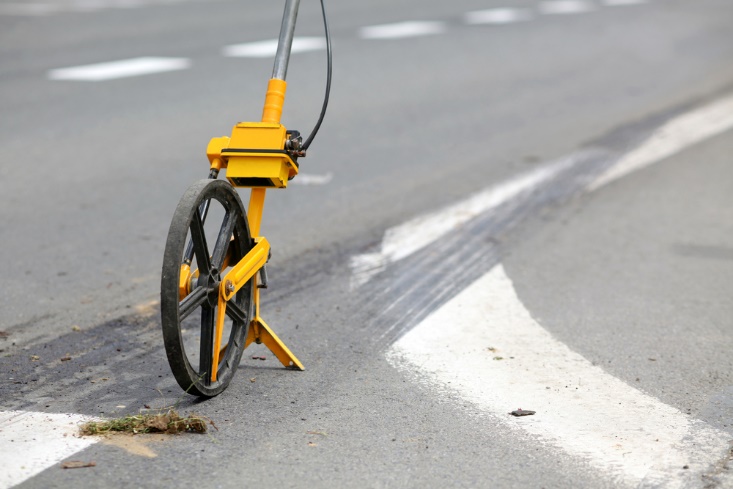 61
Thermometers
Are used to measure temperature of:
bodies
liquids
chemicals
gasses
environment 
objects
Are used to:
determine how long a body has been deceased at a crime scene 
temperature of chemicals to perform forensic science analysis in labs
temperature at a crime scene
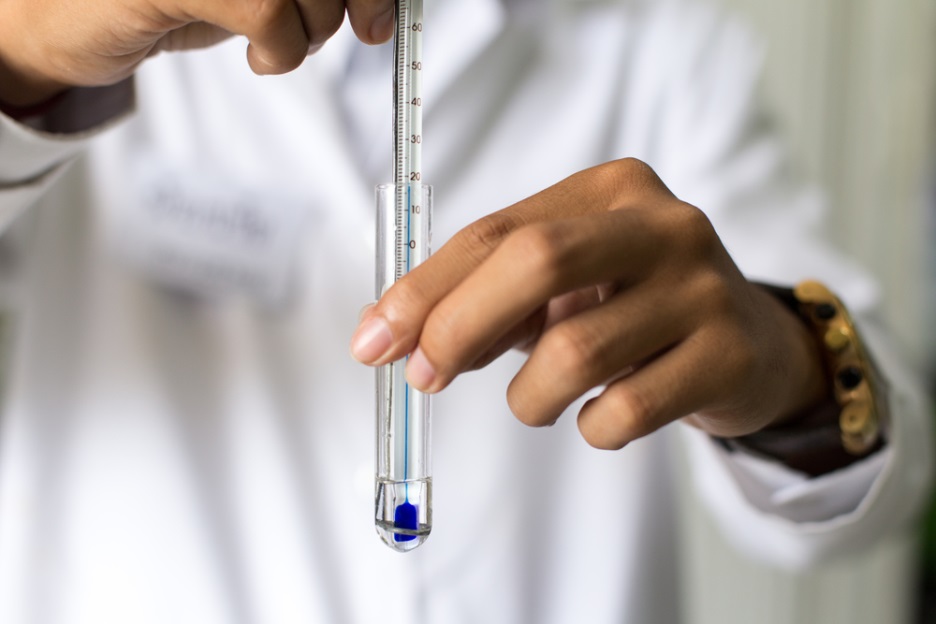 62
Timing Devices
Are used to measure time 
Are used to perform time sensitive chemical reaction tests
Include:
stopwatches and timers  
clocks
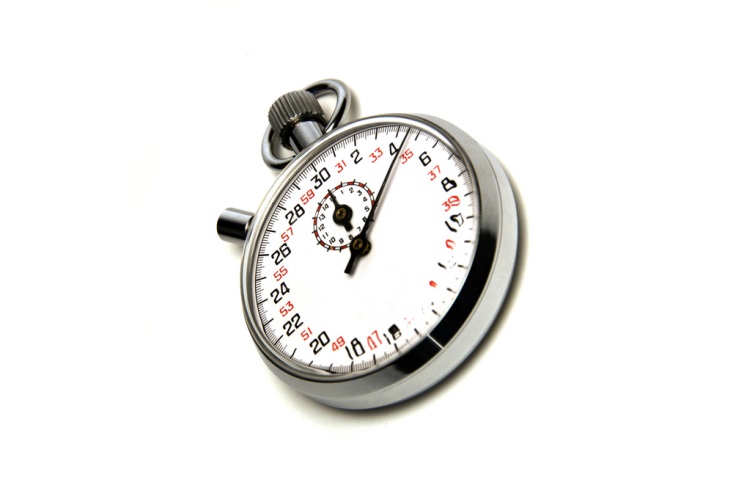 63
Scales
Include:
analytical balance scales
moisture analyzers
precision scales 
triple beam balance scales 
ABFO scales
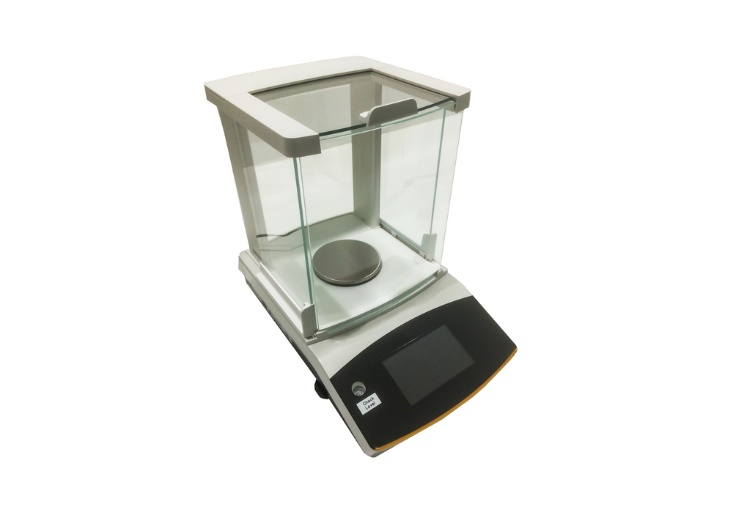 64
Analytical Balance Scales
Are used to measure weight with extreme sensitivity 
Consist of a small weight enclosed in a box with a door to ensure dust or air currents do not affect the reading
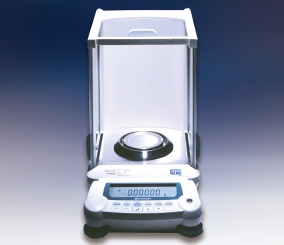 65
Moisture Analyzers
Are used to measure moisture content in an object
Weighs the sample before and after heat is used to evaporate moisture from the sample to determine the weight lost in drying 
Are used to determine moisture levels in:
pharmaceuticals
chemicals
environmental samples
food
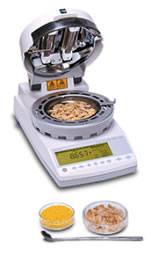 66
Precision Scales
Are used for complex measurements for exact weights 
Are used to weight various lab samples
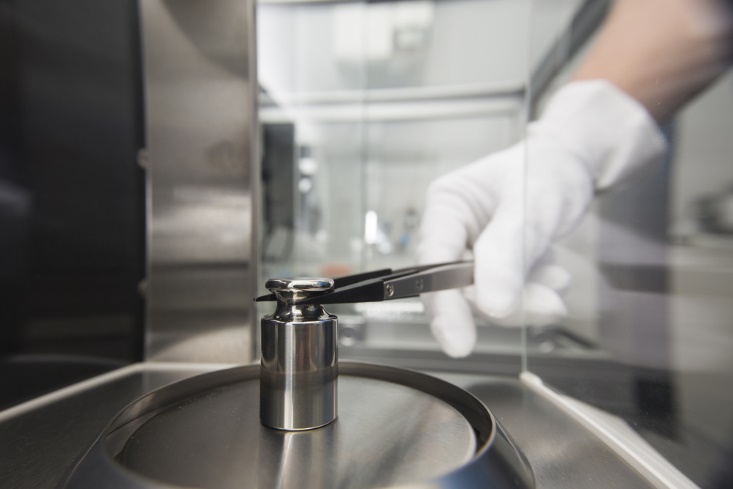 67
Triple Beam Balance Scales
Are scales consisting of three beams with a sliding weight in the middle which balances the weight horizontally 
Consist of a pan at one end in which the object is placed 
Are used for very precise measurements of mass material
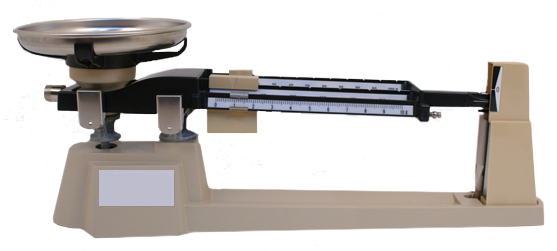 68
ABFO Scales
Are American Board of Forensic Odontology scales 
L-shaped measuring device used in photography 
Are scales used to measure length rather than weight
Are used to photograph measurements of evidence such as:
blood spatter 
bite-marks
bruises
shoe prints
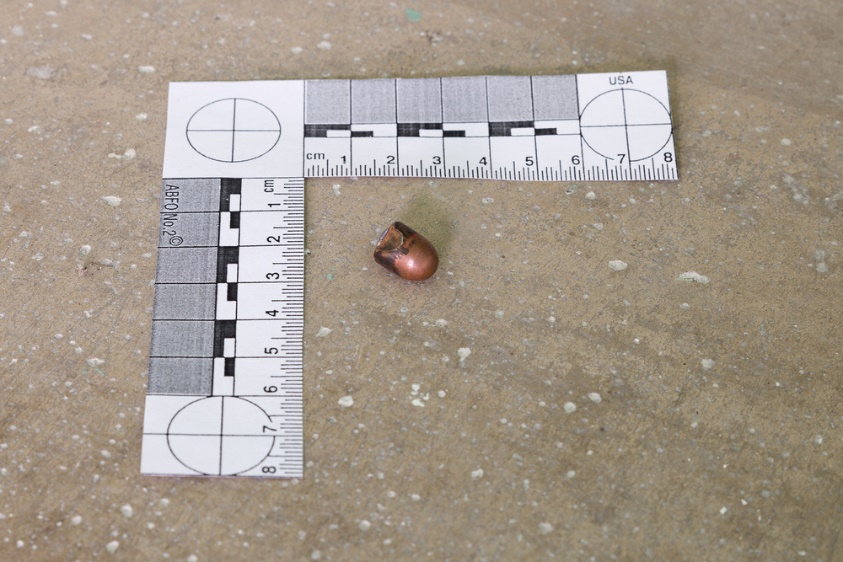 69
Calculators
Are used to:
collect and analyze data
analyze statistics to discover patterns 
calculate measurements of evidence 
Can be used to perform mathematical equation to determine:
angles at which the various blood stains struck their respective surfaces
trajectory analysis
calculate the height of a person based on the size of a bone
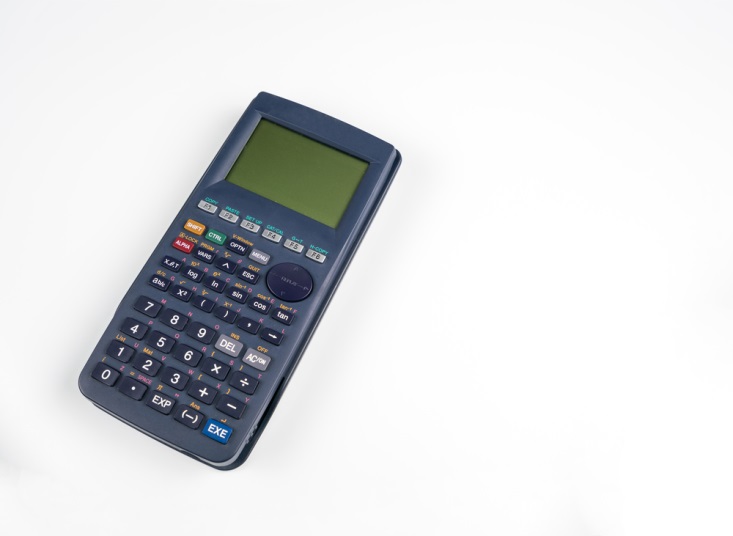 70
Lab Glassware
Are glass containers used to store liquids or powders for:
measuring 
heating
cooling 
transferring locations  
mixing 
pouring
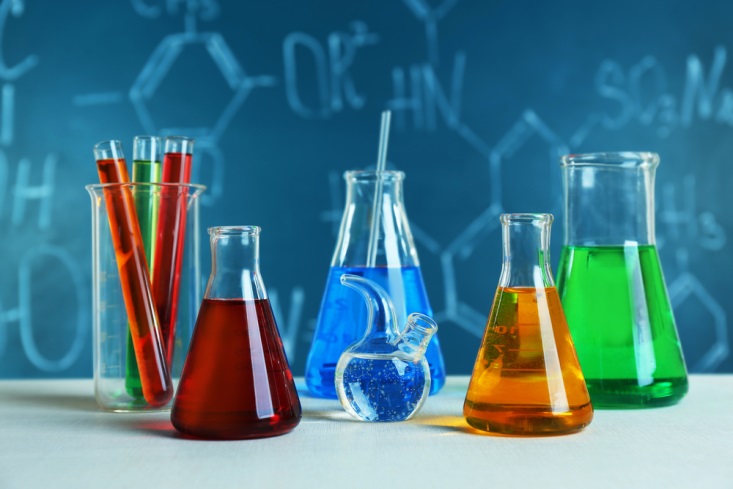 71
Lab Glassware
Includes:
beakers
jars
bottles
tubes 
cylinders 
droppers
funnels 
pipettes
vials 
petri dish
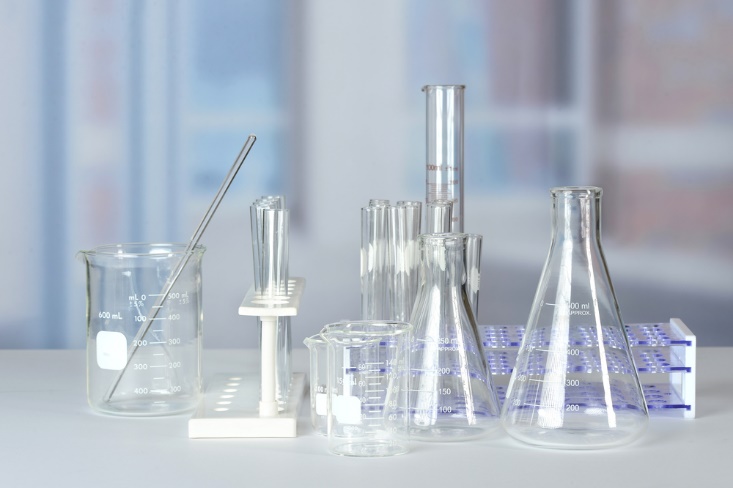 72
Hot Plates
Are a flat heated surface used to:
heat samples
perform chemical reactions 
Should be used with heat resistant glassware and heat protective gripping devices
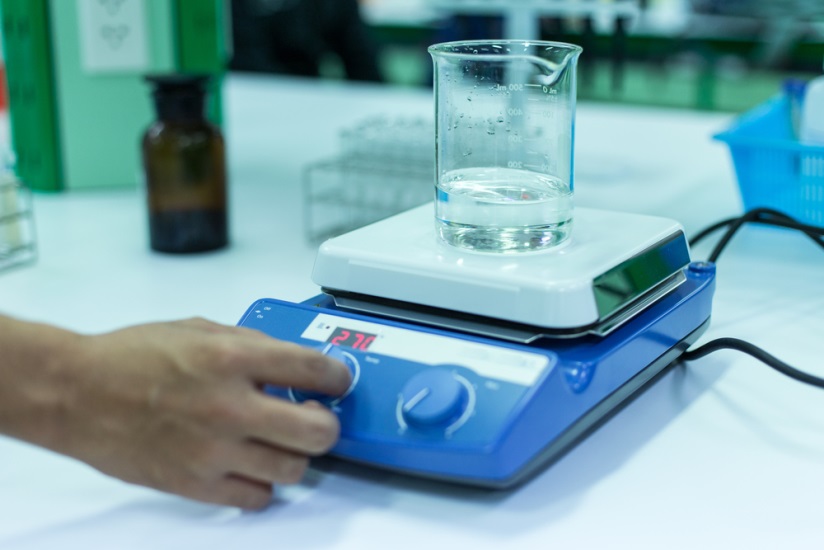 73
Prepared Slides
Are flat rectangular pieces of glass which items are placed upon to be viewed under a microscope
Hold evidence with a plastic slip over the top
Should be labeled 
Can display evidence such as:
hair 
bodily fluids 
trace evidence
Should be handled                              wearing gloves
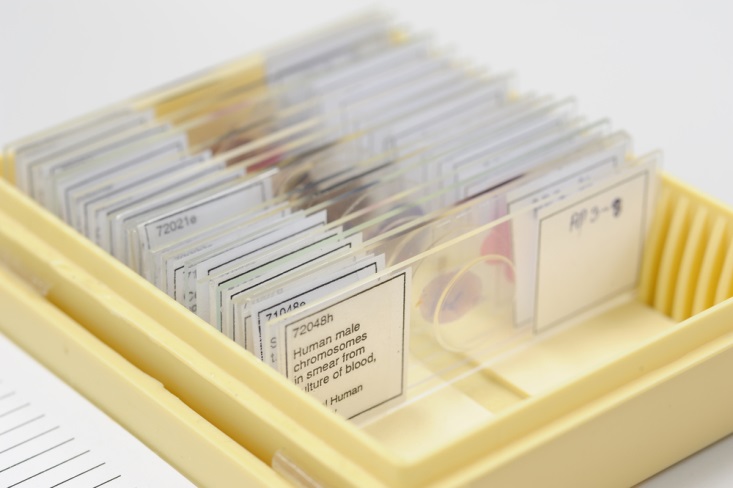 74
Stereoscopes
Are devices by which two photographs of the same object are taken at slightly different angles are viewed together, creating an impression of 3-D depth
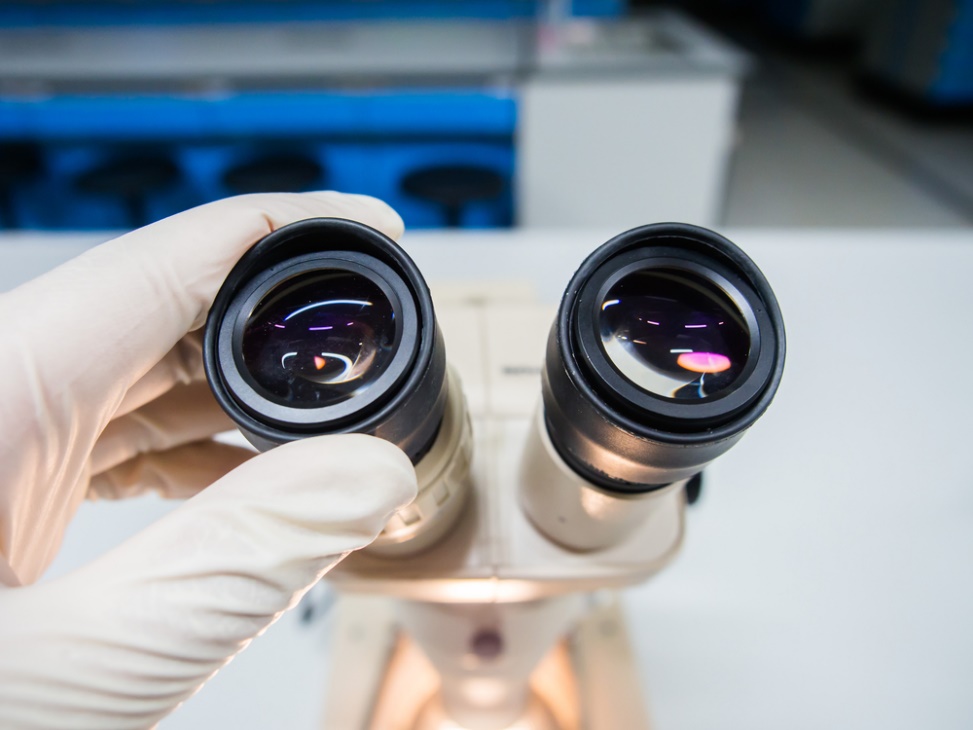 75
Micropipettes
Are a fine pointed pipette with a plunger used to measure and transfer small amounts of liquids 
Are used by placing the pointed pipette end into the liquid sample and pressing down on the plunger to draw the liquid into the pipette
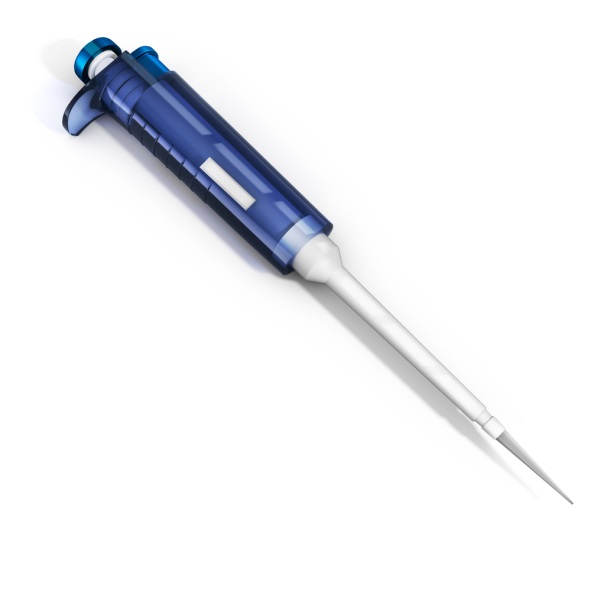 Pipette: a slender tube attached to a bulb used to transfer or measure out small quantities of liquid
76
Teacher Instructions: 
Show the Using a Microscope video segment
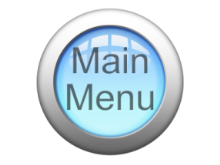 77
78
Evidence Storing & Preservation Tools
Include:
evidence packaging 
freezers and refrigerators 
storage cabinets 
lab incubators 
evidence drying cabinets
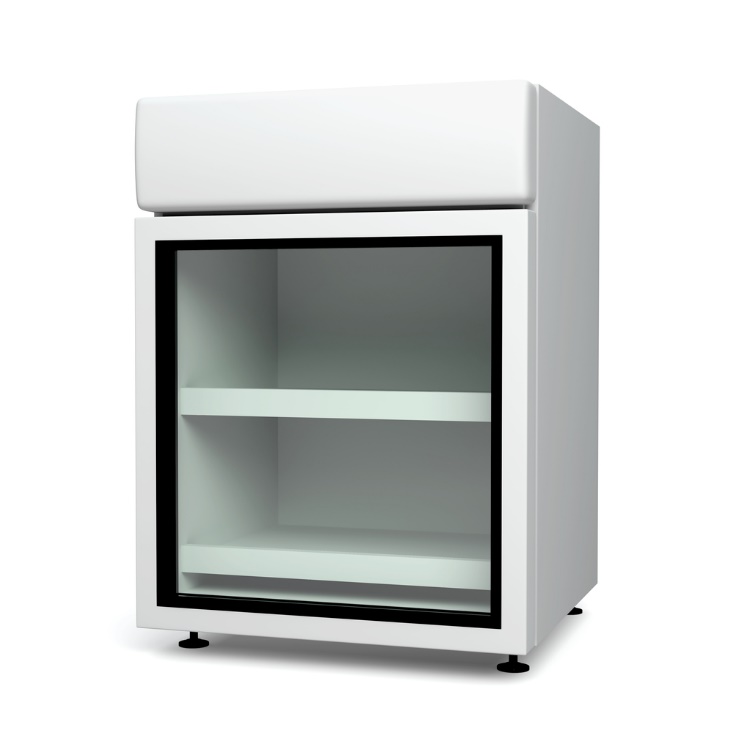 79
Evidence Packaging
Includes appropriately                                packaging evidence                                depending on its type 
Includes:
bags
boxes
envelopes
containers
Should always contain a chain of custody form
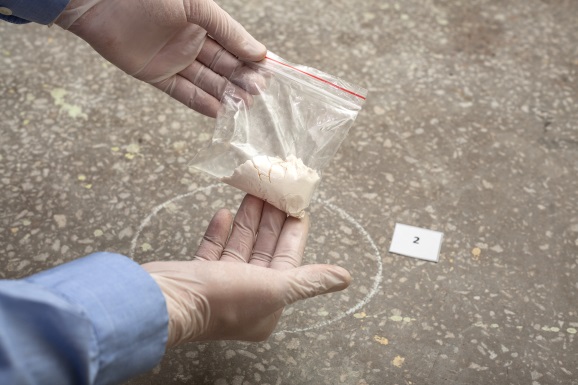 80
Freezers & Refrigerators
Are used for long term preservation of evidence 
Should maintain temperature for integrity 
temperature depends on type of evidence 
Are used to store evidence such as:
DNA 
biological specimens 
bones 
teeth
Should be closely monitored to ensure consistent temperature
81
Storage Cabinets
Are shelves used for storage typically placed in an evidence room or warehouse 
Are used for organized safe storage of evidence
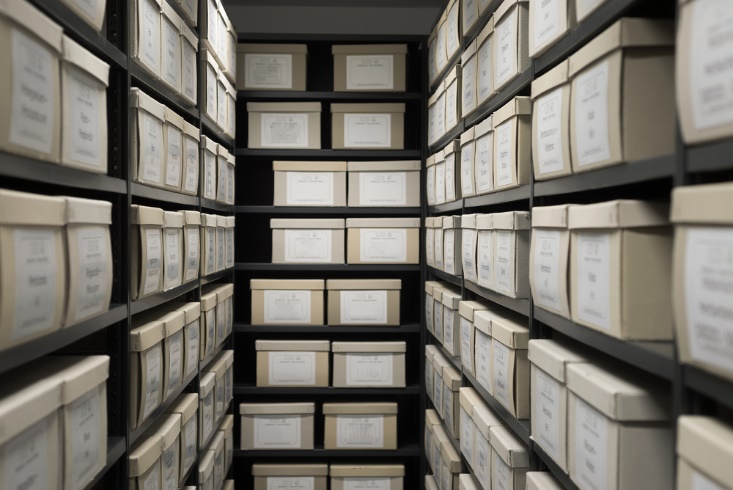 82
Lab Incubators
Provide a controlled, contaminant-free environment for storage of cell cultures
cells grown under a controlled condition 
Regulates conditions such as:
temperature
humidity 
carbon dioxide
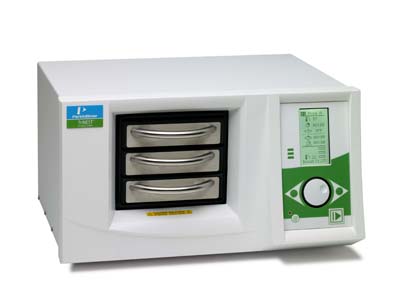 83
Evidence Drying Cabinets
Are ventilated cabinets designed to store, dry or process forensic evidence in a controlled environment
Prevent cross contamination 
prevents lab personnel from exposure to biohazards 
protects evidence from exposure to lab chemicals
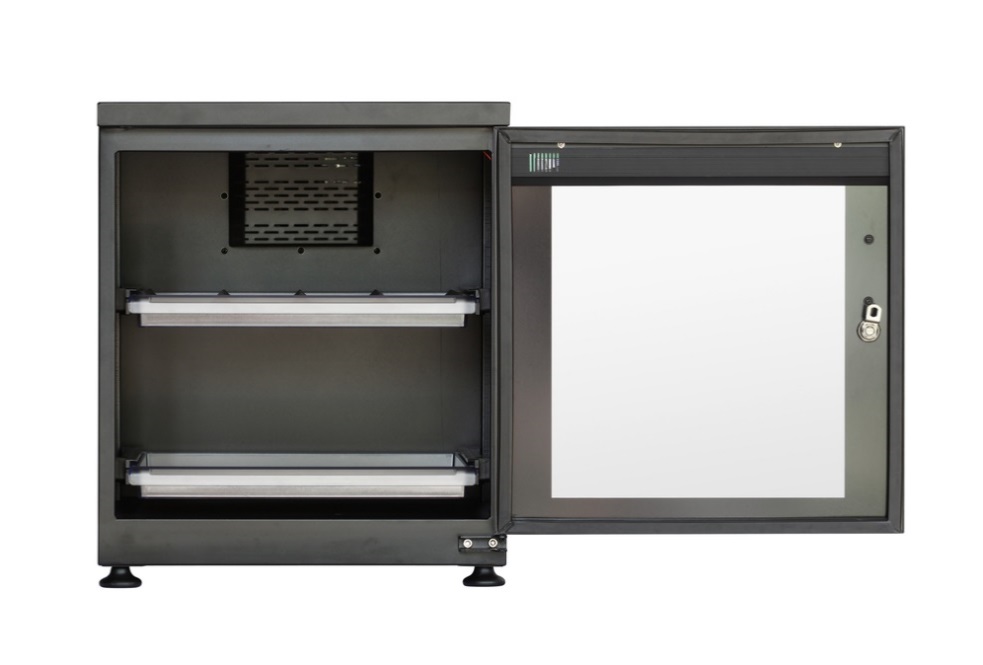 84
Resources
https://www.nij.gov/topics/law-enforcement/investigations/crime-scene/guides/pages/equipment-csi.aspx
http://www.crime-scene-investigator.net/crimesceneequipmentchecklist.html
http://www.safariland.com/products/forensics/?utm_source=bing&utm_medium=cpc&utm_campaign=Forensics&utm_term=forensic%20science%20equipment&utm_content=Forensics%20Supplies
http://www.yourgenome.org/facts/what-is-gel-electrophoresis
http://web.alfredstate.edu/benslewd/FRSC1001/Microscopy%20Handout.pdf
http://chemistry.about.com/od/chemistrylab/tp/Chemistry-Glassware-Names-and-Uses.htm
http://www.csudh.edu/oliver/demos/bal-use/bal-use.htm
http://www.sjsu.edu/people/steven.lee/courses/c2/s2/Wecht_29.pdf.
http://www.gas-chromatography.net/gas-chromatography.php
85
PowerPoint® Acknowledgements
V.P. of Brand Management 
Clayton Franklin

Executive Producer
Gordon W. Davis, Ph.D.
Production Coordinator
Tylee Williams

Brand Manager
Whitney Orth

Graphic Designer
Melody Rowell






Quality Control Director
Angela Dehls
86
Video Acknowledgements
Collaborator
Patrick Buzzini, Ph.D.
Associate Professor of Forensic Science
Sam Houston State University, 
Institute for Forensic Research, Training & Innovation

Sarah Kerrigan, Ph.D.
Director of Sam Houston State University Institute for Forensic Research, Training & Innovation

V.P. of Brand Management 
Clayton Franklin

Executive Producer
Gordon W. Davis, Ph.D.
Production Coordinator
Tylee Williams

Brand Manager
Whitney Orth

Videography
Holley Baker, Mike Barley

Video Post Production
Holley Baker




Quality Control Director
Angela Dehls
© MMXVIII
CEV Multimedia, Ltd.
87